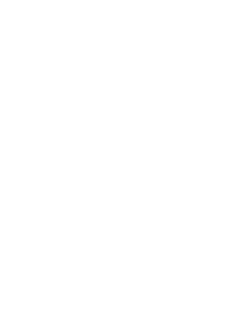 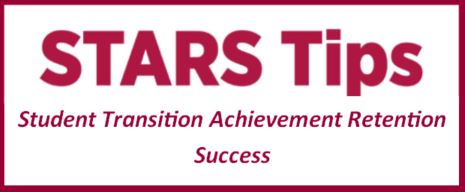 FREE SUPPORT AVAILABLE
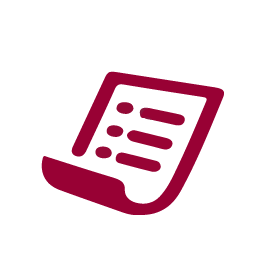 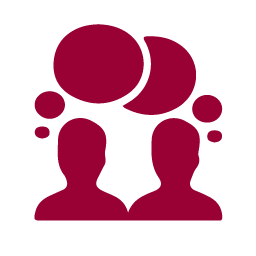 Student Services
Access Student Welfare Service for assistance with academic issues, financial difficulties, Centrelink help, textbook vouchers, international student study load matters and other welfare concerns.

Speak to a Disability Advisor about support with a disability, chronic health condition or temporary injury.

Reach out to the Counselling Service if you’re experiencing any personal, emotional, social or relationship issues, or finding it hard to adjust to Uni life.

If you encounter extenuating circumstances beyond your control, you may be eligible for consideration for Disruption of Studies or email your teacher for an  assessment extension.
More Information
Call Student Infoline on 1300 668 370 for more info, referrals to other services or to book a counselling, disability or welfare appointment.
Need help? Call Student Infoline on 1300 668 370
Assessment Help              
Connect with Study Smart Services and resources online. 
Get personalised help with Study Smart Online.
Seek academic support
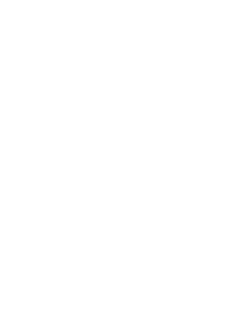 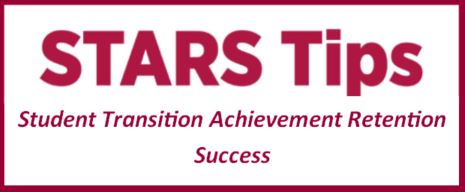 GET READY FOR CENSUS
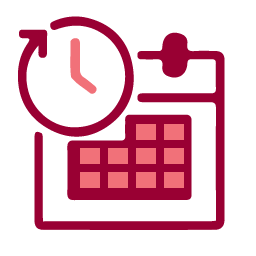 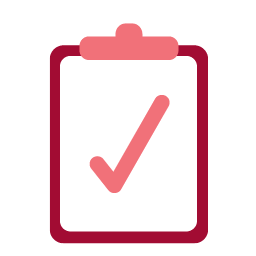 What does it mean?
Census date is the official deadline for finalising your enrolment and fees. Once this date has passed, you will be charged tuition fees for all enrolled subjects, even if you drop a subject after census date.
When is it?
Census date for Term 1 2023 is Thursday 30th March.
What do I need to do?
Make sure you want to continue studying every subject you’re enrolled in.
Find out about adding, dropping and changing subjects.
Provide your Tax File Number (if eligible to defer tuition fees) or pay your fees in full.
Check your enrolment details on MyStudentRecords (MySR).
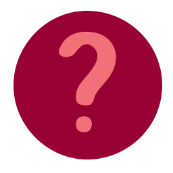 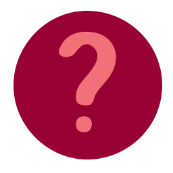 What happens next?
If you don't provide your Tax File Number (if you're eligible to defer your tuition fees), or pay your fees by the census date, your enrolment will be cancelled.
Where do I find info?
Check online, your student email or ask Student Central.
Call Student Infoline on 1300 668 370
Need help? Call Student Infoline on 1300 668 370